Attività di 
Donazione 

  al 28 Febbraio 2014
PMP Decessi con accertamento neurologico
Attività di donazione  2000 – 2014*
N° Decessi con accertamento neurologico
Attività di donazione  2000 – 2014*
N° Donatori Utilizzati
Attività di donazione  1992 – 2014*
PMP Donatori Utilizzati
Attività di donazione  1992 – 2014*
N° Decessi con accertamento neurologico
Attività di donazione per regione – Anno 2013 vs 2014*
PMP Decessi con accertamento neurologico
Attività di donazione per regione – Anno 2013 vs 2014*
N° Donatori
Attività di donazione per regione – Anno 2013 vs 2014*
PMP Donatori
Attività di donazione per regione – Anno 2013 vs 2014*
N° Donatori Utilizzati
Attività di donazione per regione – Anno 2013 vs 2014*
PMP Donatori Utilizzati
Attività di donazione per regione – Anno 2013 vs 2014*
Confronto Decessi con accertamento neurologico - 2013 vs 2014*
Anno 2013: 2270
Anno 2014: 2363
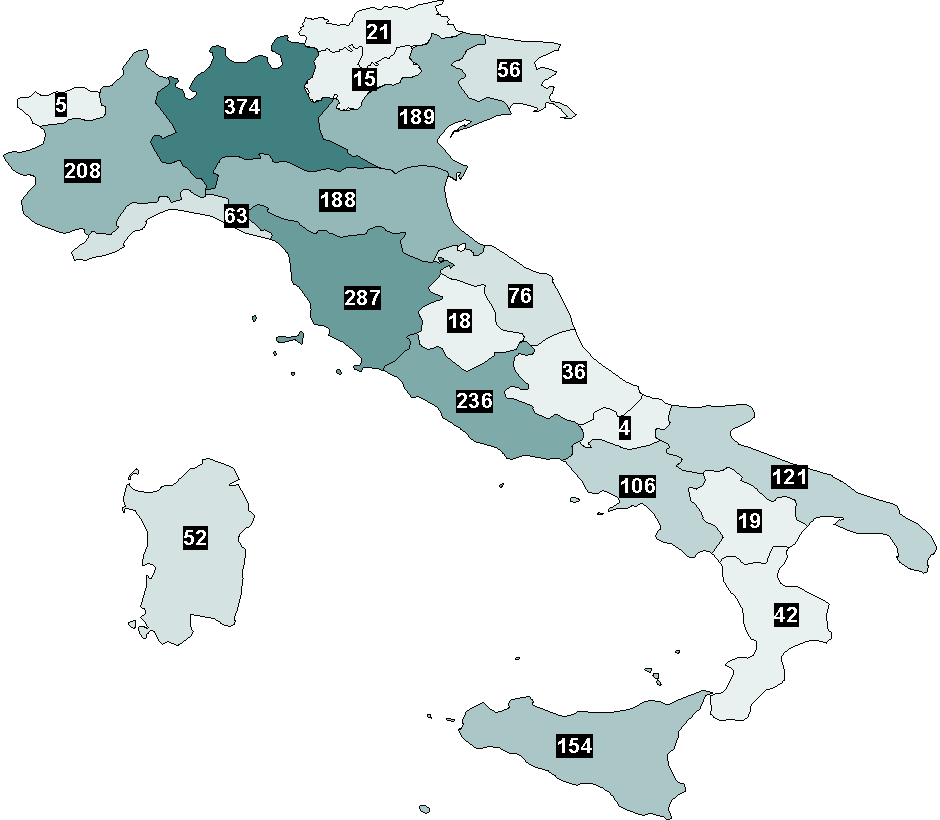 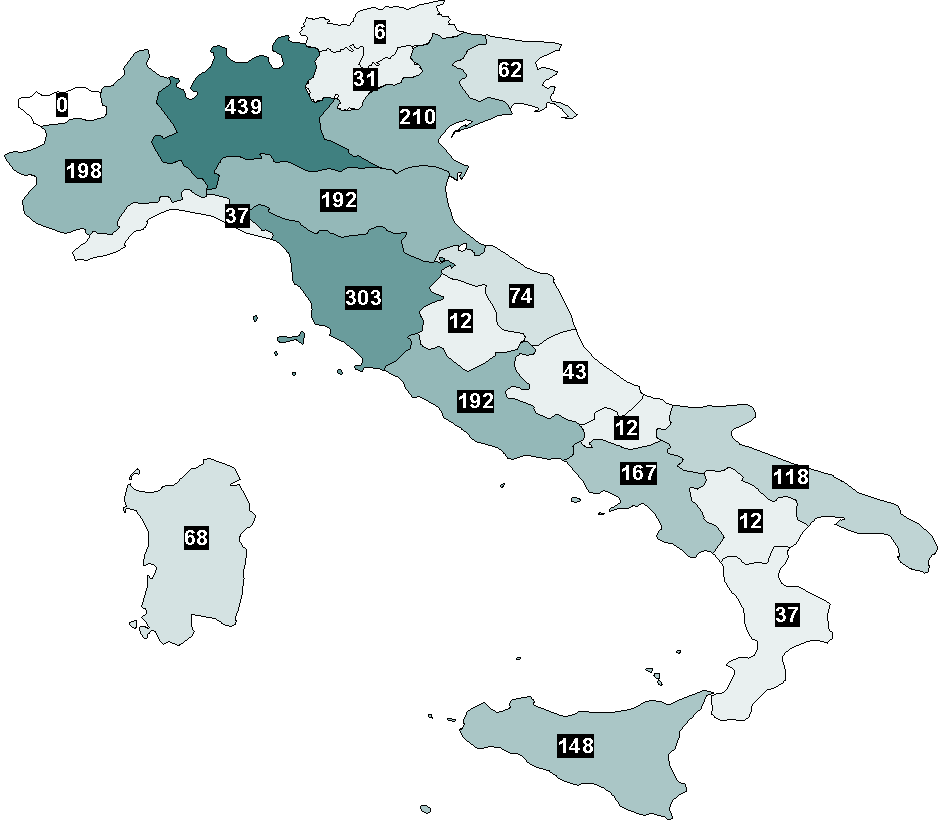 Confronto Decessi con accertamento neurologico PMP - 2013 vs 2014*
Anno 2013: 38,2
Anno 2014: 39,6
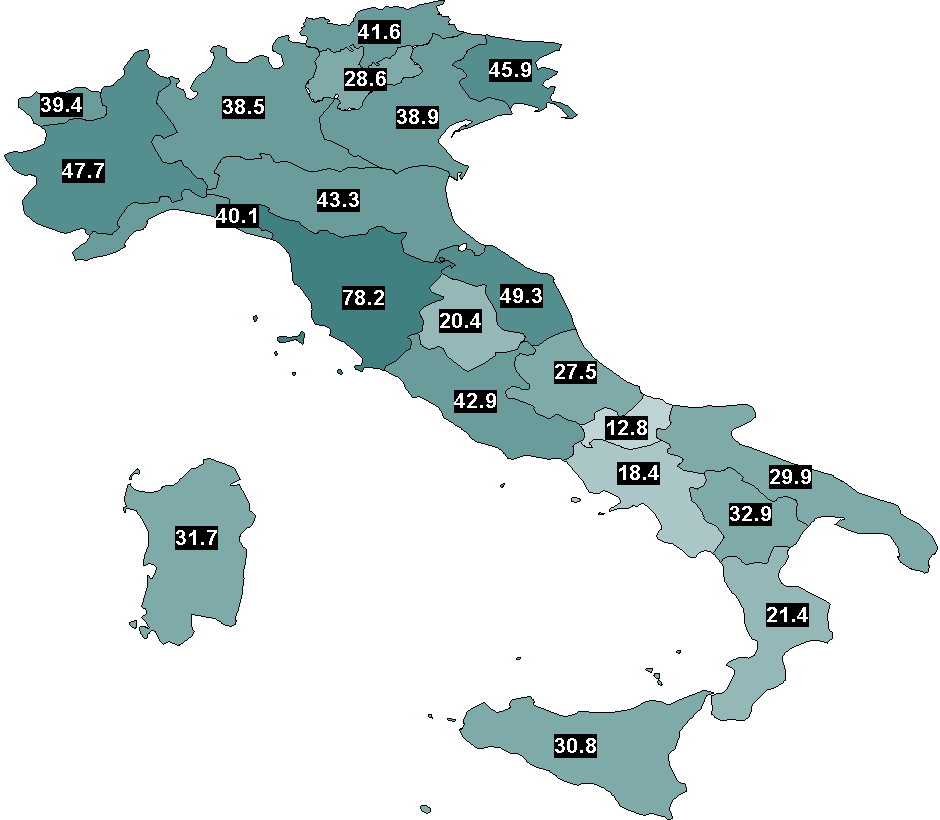 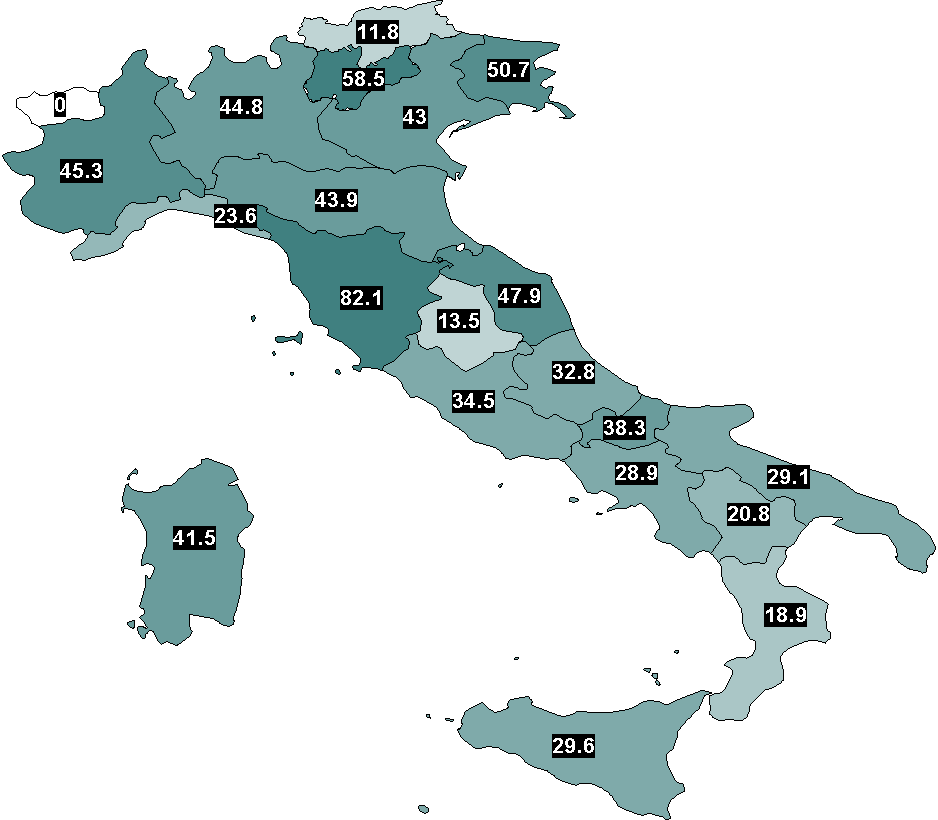 Confronto Donatori - 2013 vs 2014*
Anno 2013: 1318
Anno 2014: 1392
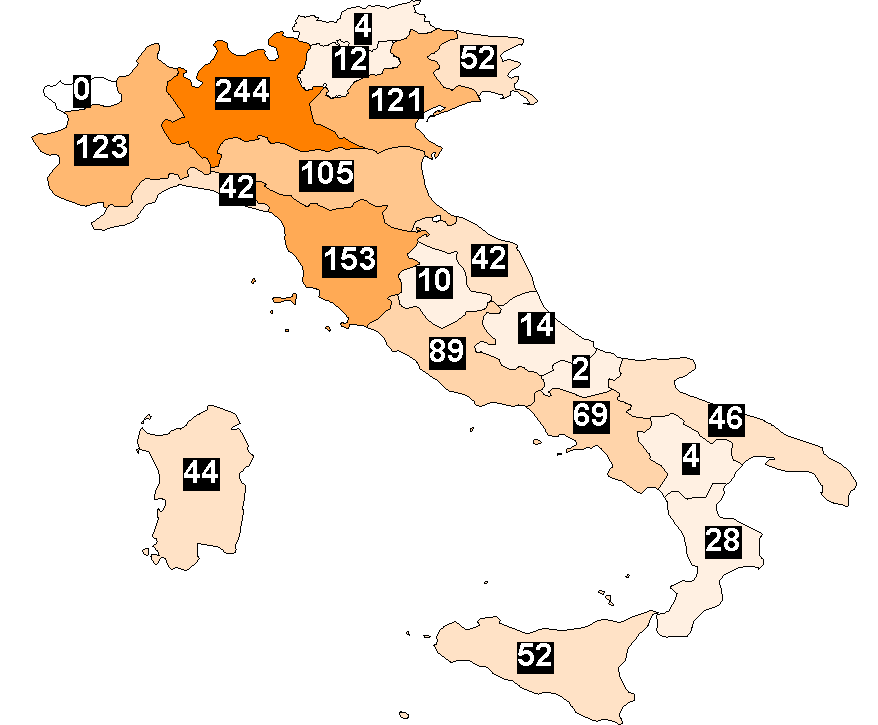 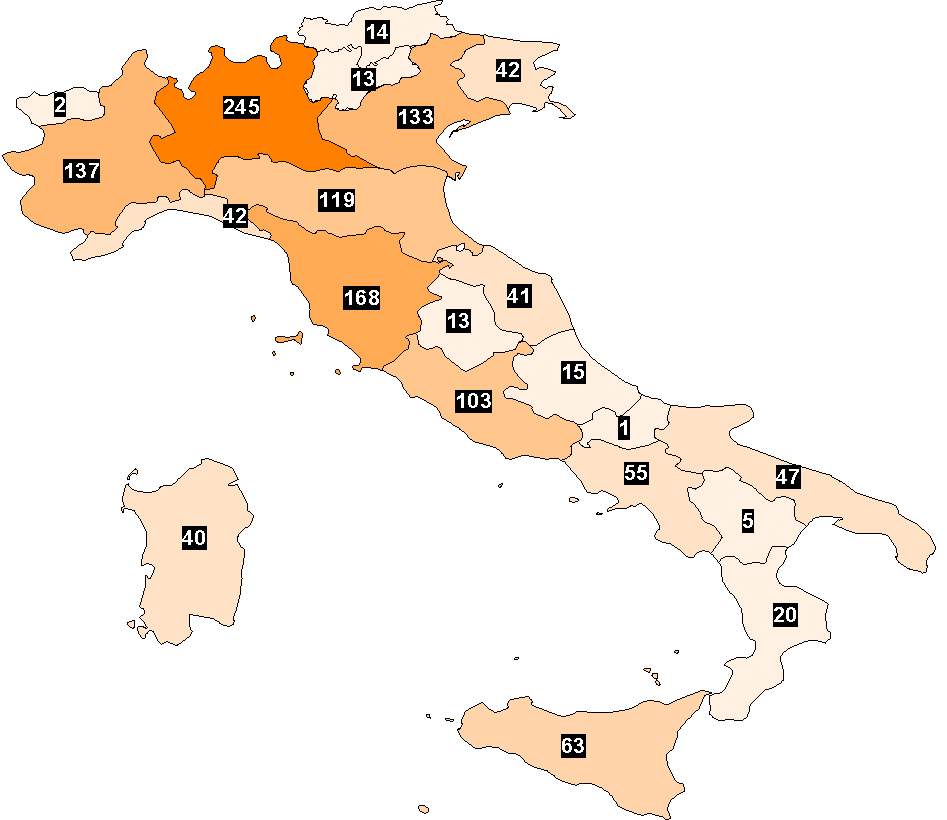 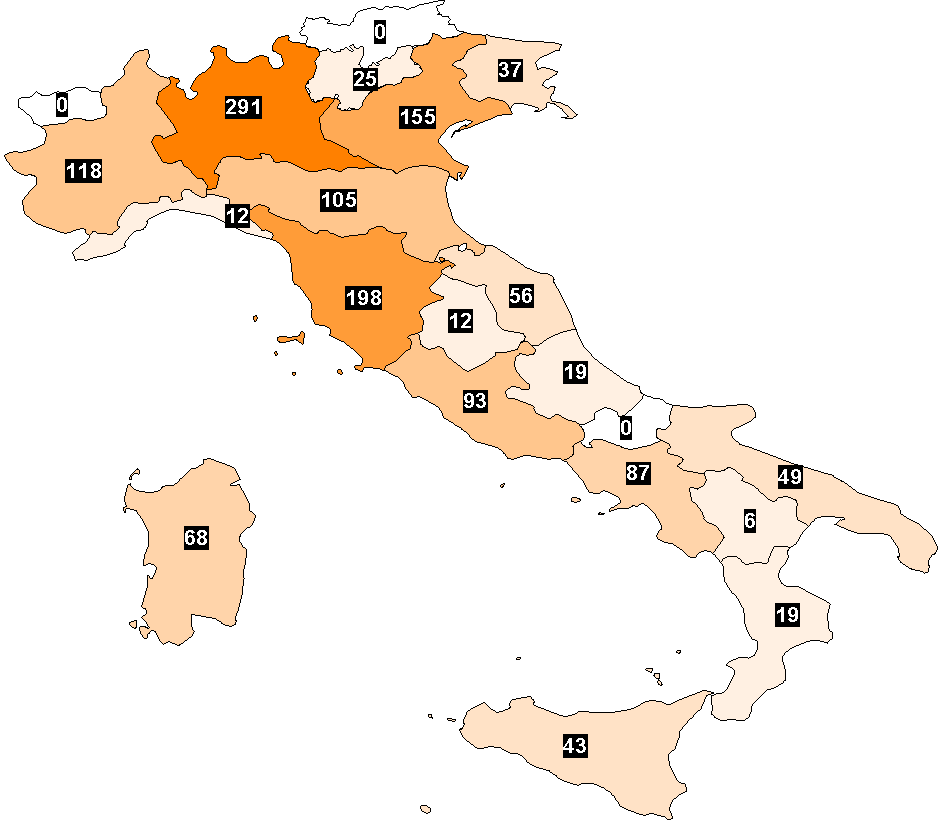 Confronto Donatori PMP - 2013 vs 2014*
Anno 2013: 22,2
Anno 2014: 23,3
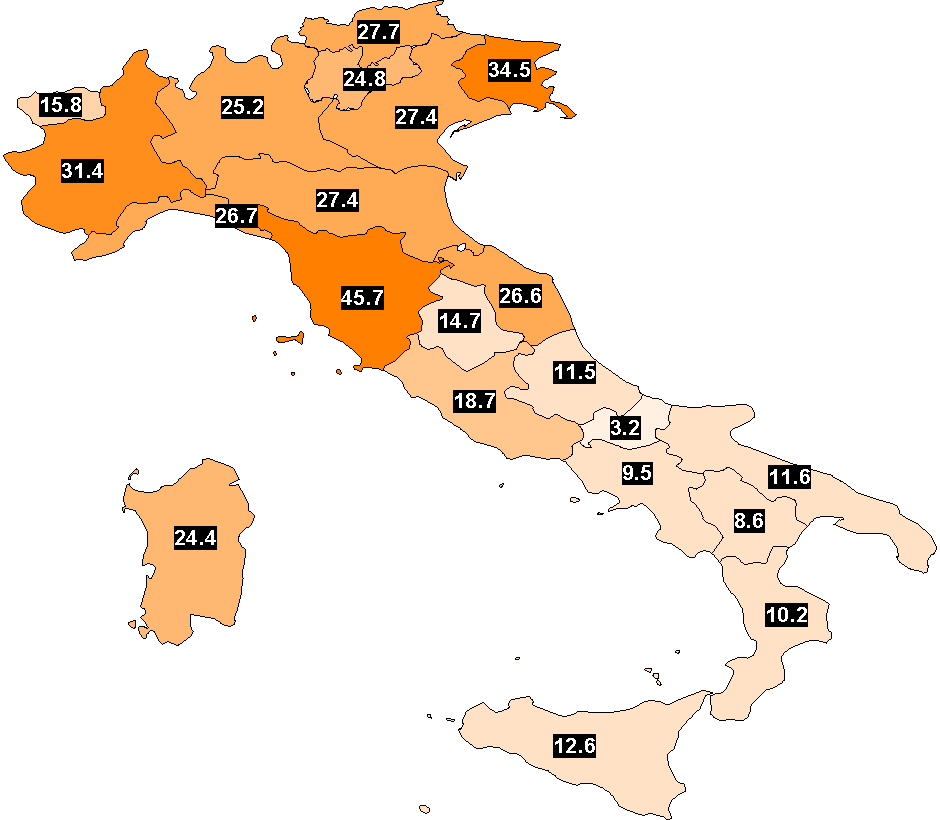 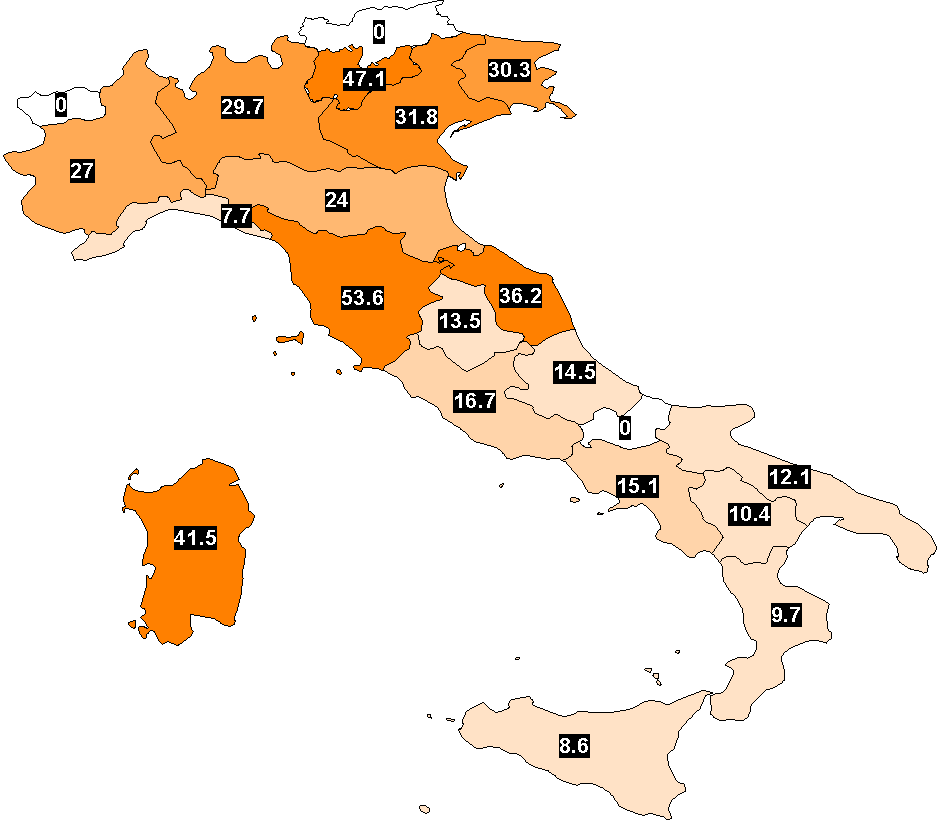 Confronto Donatori Utilizzati - 2013 vs 2014*
Anno 2013: 1102
Anno 2014: 1169
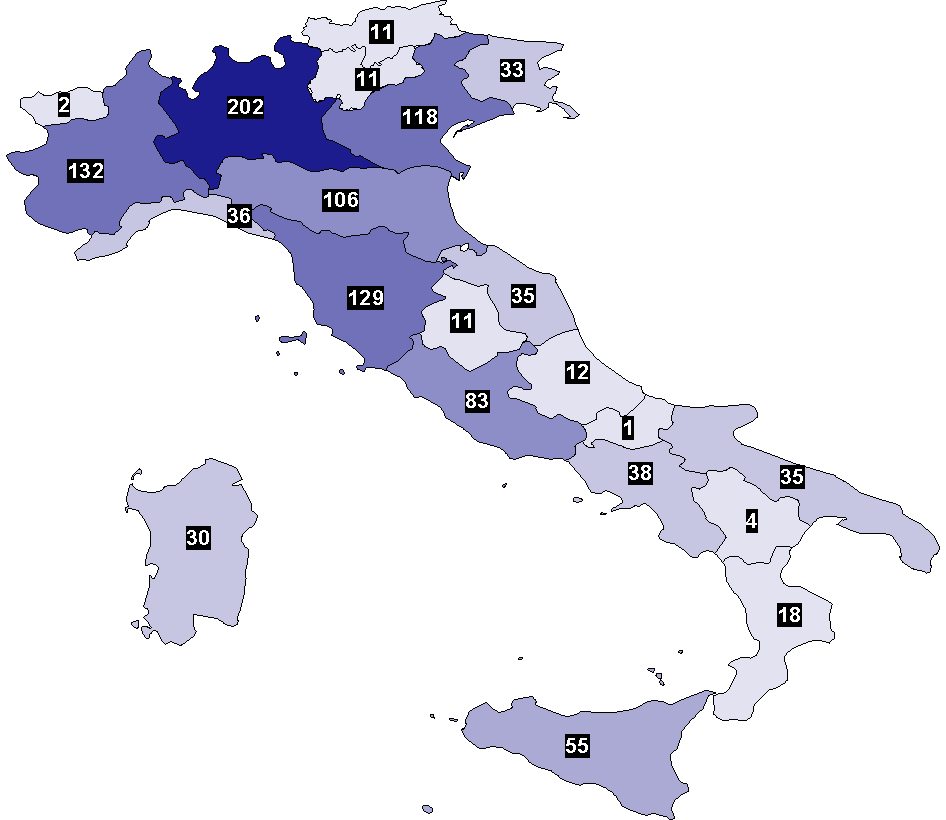 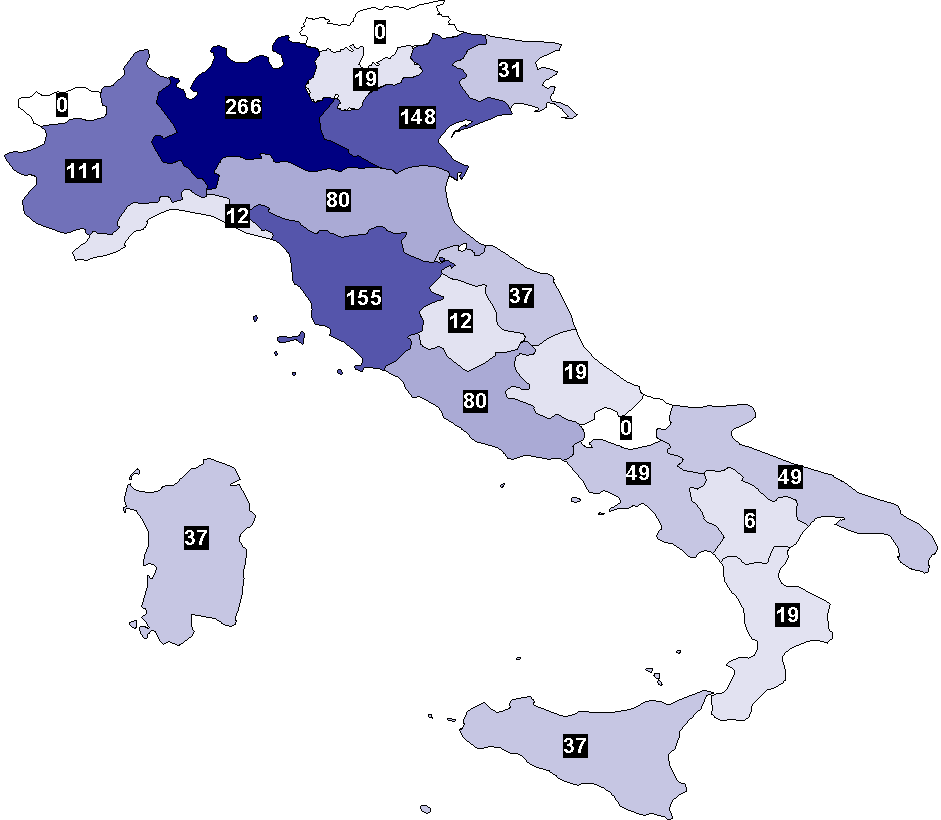 Confronto Donatori Utilizzati PMP - 2013 vs 2014*
Anno 2013: 18,5
Anno 2014: 19,6
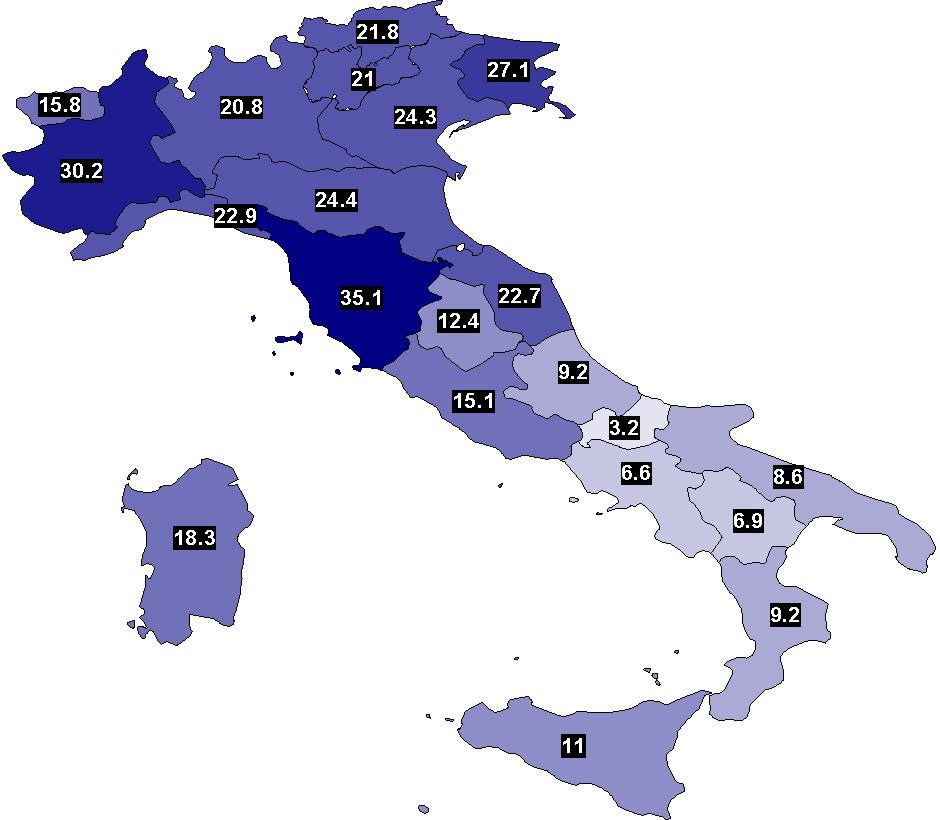 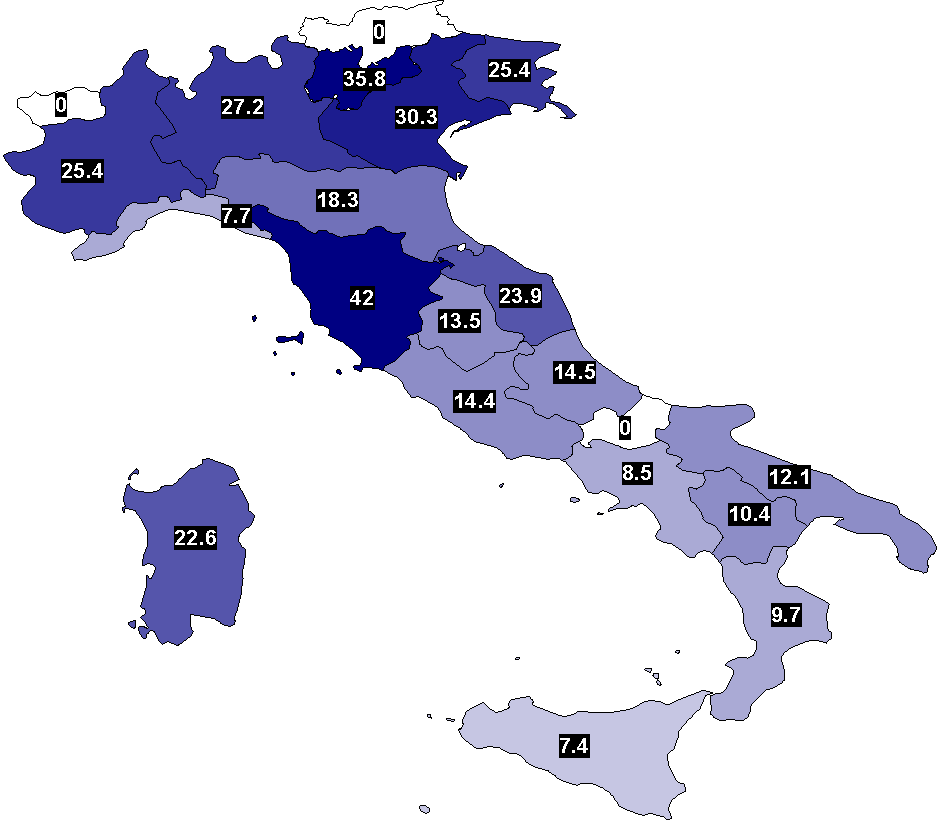 Anno 2013: 29,6 %
Anno 2014: 31,7%
Confronto Opposizioni 2012 vs 2013*
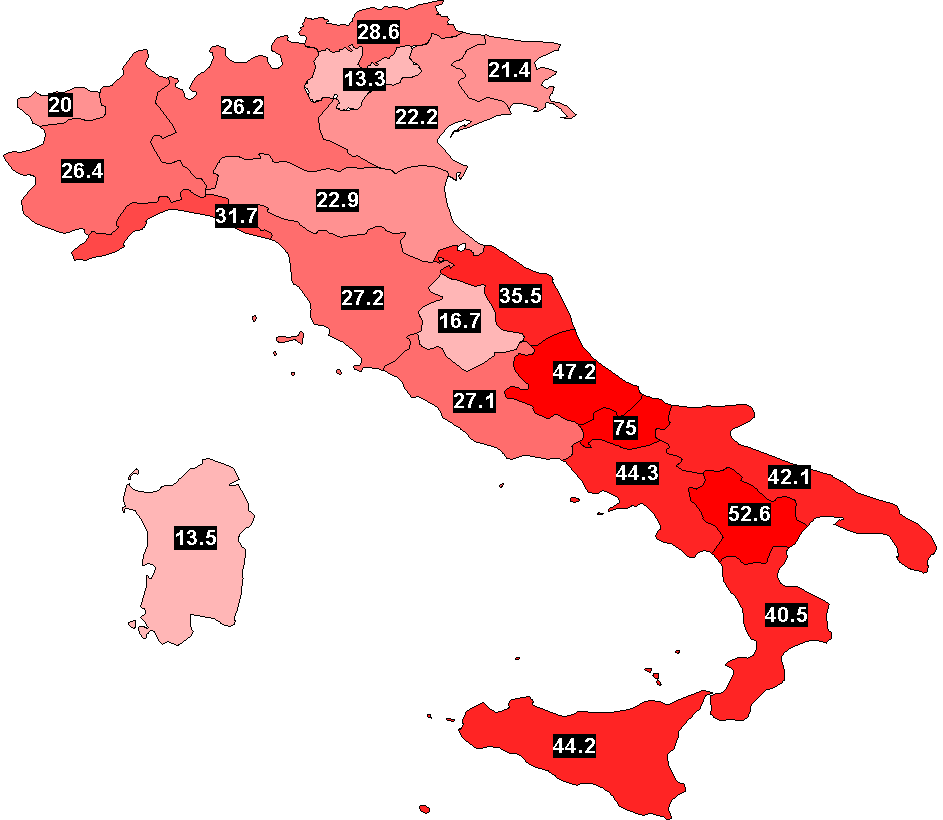 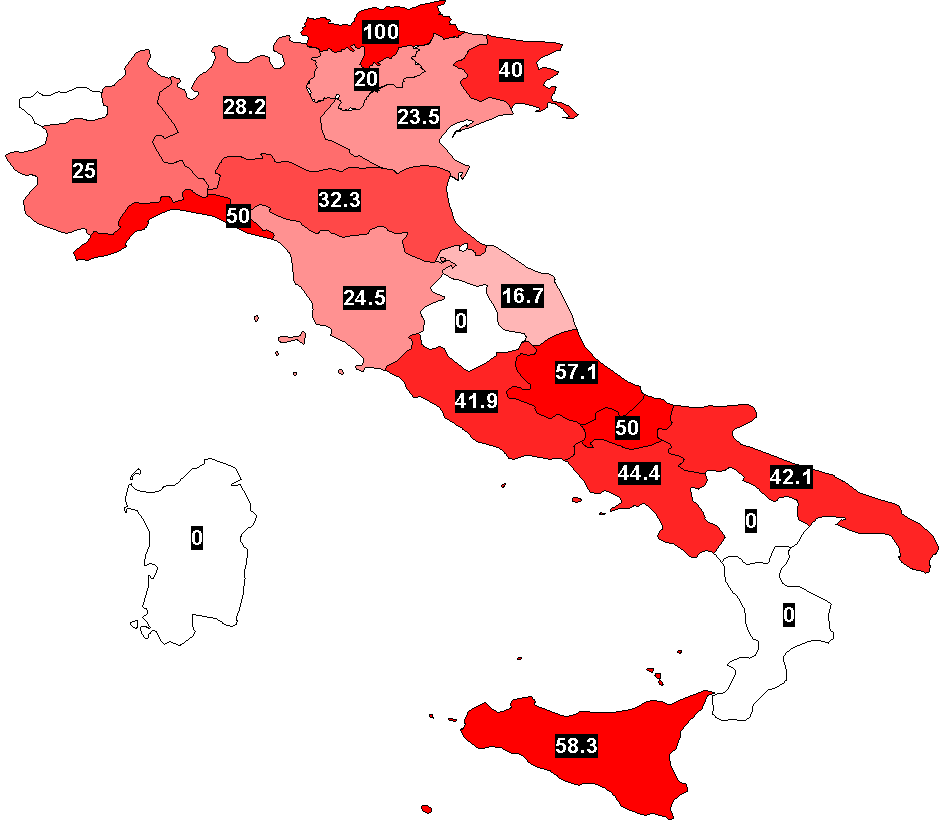 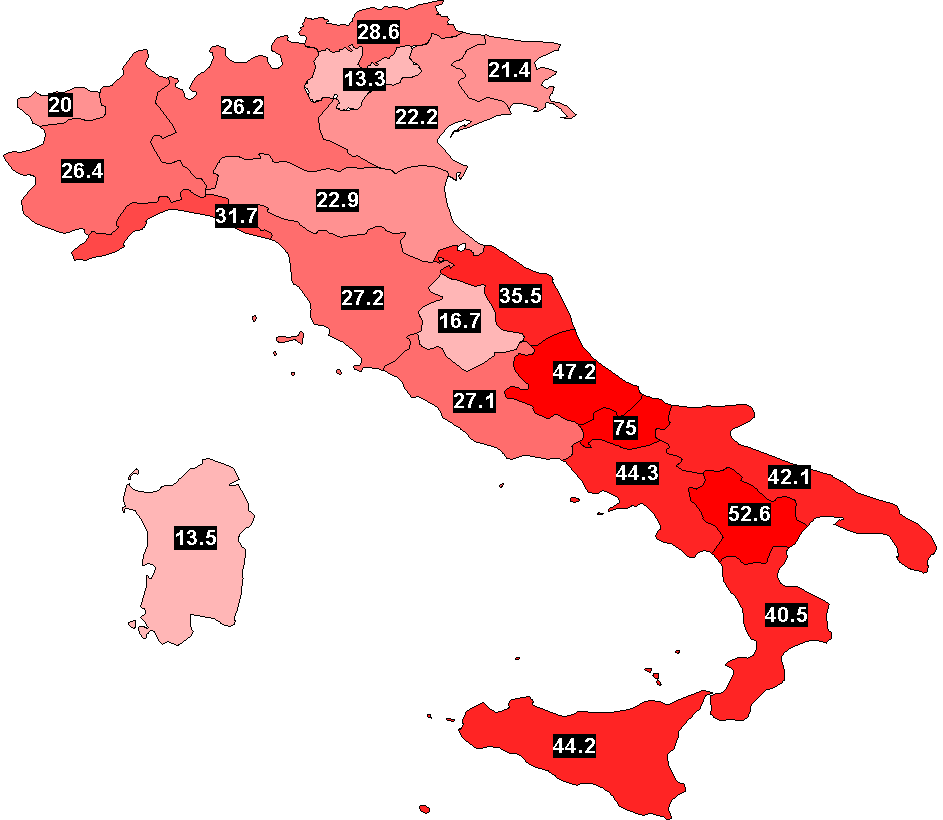 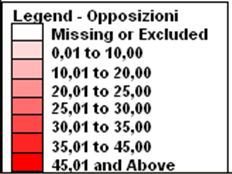 Attività di 
Trapianto

 al 28 Febbraio 2014
Attività di trapianto 1992-2014*
N° Totale trapianti (inclusi i combinati)
Trapianto di RENE – Anni 1992-2014*
Incluse tutte le combinazioni
Trapianti di FEGATO – Anni 1992-2014*
Incluse tutte le combinazioni
Trapianti di FEGATO – Anni 1992-2014*
Incluse tutte le combinazioni
Trapianti di CUORE – Anni 1992-2014*
Incluse tutte le combinazioni
Trapianti di POLMONE – Anni 1992-2014*
Incluse tutte le combinazioni
Trapianti di PANCREAS – Anni 1992-2014*
Trapianti di INTESTINO – Anni 2002-2014*
Liste di attesa al
 31 Dicembre 2013
Liste di Attesa al 31 Dicembre 2013*
PAZIENTI in lista  d’attesa in ITALIA al 31/12/2013 :
8828
Iscrizioni rene
8480**
** Per il rene ogni paziente può avere  più di una iscrizione
Andamento Liste di Attesa 2002 -2013*
Pazienti iscritti in lista
Flussi Lista di attesa 1/1/2013 – 31/12/2013
Rene
Ingressi in lista nel periodo 
dal 1/1/2013 al 31/12/2013

1902
Pazienti iscritti al 1/1/2013
6798
TOTALE PAZIENTI nel periodo dal 1/1/2013 al 31/12/2013

8700
Pazienti USCITI DI LISTA dal 1/1/2013 al 31/12/2013
  1993
Pazienti ancora iscritti al 31/12/2013
 6707
Tempo medio di attesa in lista: 3,1 anni
TRAPIANTI: 1500
Altra causa 360
Tempo media di attesa al trapianto:  2,3 anni
ISL*:  22,1%
ISLT**: 17,2%
DECESSI: 133
mortalità in lista: 1,5 %
*ISL: numero TX/Numero iscritti inizio anno
**ISLT: numero TX/(Numero iscritti inizio anno+Ingressi)
Flussi Lista di attesa 1/1/2013 – 31/12/2013
Fegato
Pazienti iscritti  al  1/1/2013
952
Ingressi in lista nel periodo dal 1/1/2013 al 31/12/2013
 
1293
TOTALE PAZIENTI nel periodo dal 1/1/2013 al 31/12/2013  
2245
Pazienti USCITI DI LISTA dal 1/1/2013 al 31/12/2013 
1244
Pazienti ancora iscritti al 31/12/2013
 1001
Tempo medio di attesa in lista:
1,9 anni
TRAPIANTI: 997
Altra causa: 98
Tempo media di attesa al trapianto:  0,5 anni
ISL:  100,5%
ISLT:  44,4%
DECESSI: 149
mortalità in lista: 6,6%
*ISL: numero TX/Numero iscritti inizio anno
**ISLT: numero TX/(Numero iscritti inizio anno+Ingressi)
Flussi Lista di attesa 1/1/2013 – 31/12/2013
Cuore
Pazienti iscritti  al  1/1/2013
677
Ingressi in lista nel periodo dal 1/1/2013 al 31/12/2013
332
TOTALE PAZIENTI nel periodo dal 1/1/2013 al 31/12/2013
  1009
Pazienti USCITI DI LISTA dal 1/1/2013 al 31/12/2013 
313
Pazienti ancora iscritti al 31/12/2013
696
Tempo medio di attesa in lista:
2,8 anni
TRAPIANTI: 219
Altra causa: 32
Tempo media di attesa al trapianto:  0,8 anni
ISL:  32,3 %
ISLT:  21,7 %
DECESSI: 62
mortalità in lista: 6,1%
*ISL: numero TX/Numero iscritti inizio anno
**ISLT: numero TX/(Numero iscritti inizio anno+Ingressi)
Flussi Lista di attesa 1/1/2013 – 31/12/2013
Polmone
Pazienti iscritti  al  1/1/2013
361
Ingressi in lista nel periodo dal 1/1/2013 al 31/12/2013 
215
TOTALE PAZIENTI nel periodo dal 1/1/2013 al 31/12/2013 
576
Pazienti iscritti al 31/12/2013
 360
Pazienti USCITI DI LISTA nel periodo dal 1/1/2013 al 31/12/2013 
216
Tempo medio di attesa in lista:
2,0 anni
TRAPIANTI: 141
Altra causa: 12
Tempo media di attesa al trapianto:  1 ,3 anni
ISL:  39,1%
ISL:  24,5%
DECESSI: 63
mortalità in lista: 10,9%
*ISL: numero TX/Numero iscritti inizio anno
**ISLT: numero TX/(Numero iscritti inizio anno+Ingressi)
Flussi Lista di attesa 1/1/2013 – 31/12/2013
Pancreas
Ingressi in lista nel periodo dal 1/1/2013 al 31/12/2013 
81
Pazienti iscritti  al  1/1/2013
195
TOTALE PAZIENTI nel periodo dal 1/1/2013 al 31/12/2013 
276
Pazienti iscritti al 31/12/2013
201
Pazienti USCITI DI LISTA nel periodo dal 1/1/2013 al 31/12/2013 
75
Tempo medio di attesa in lista:
3,0 anni
TRAPIANTI: 58
Altra causa: 10
Tempo media di attesa al trapianto:  1,1 anni
ISL:  29,7%
ISLT:  21,2%
DECESSI: 7
mortalità in lista: 2,5%
*ISL: numero TX/Numero iscritti inizio anno
**ISLT: numero TX/(Numero iscritti inizio anno+Ingressi)